2021 - 2022 учебный год
Вторая младшая группа №10, 3-4 года Тема:«Наш любимый детский сад - дом для маленьких ребят»
Зяблова Анна Анатольевна- воспитатель, 1КК
Игнатенко Татьяна Юрьевна– воспитатель, 1КК
МБДОУ Детский сад общеразвивающего вида № 144
г. Воронеж, Коминтерновский район
Вид 
(ранний возраст, младший, средний, старший, подготовительный – нужное подчеркнуть) группы с четырех точек по периметру
Верхняя левая точка
Верхняя правая точка
Вход в группу, нижняя левая точка
Нижняя правая точка
Помещение для приёма детей
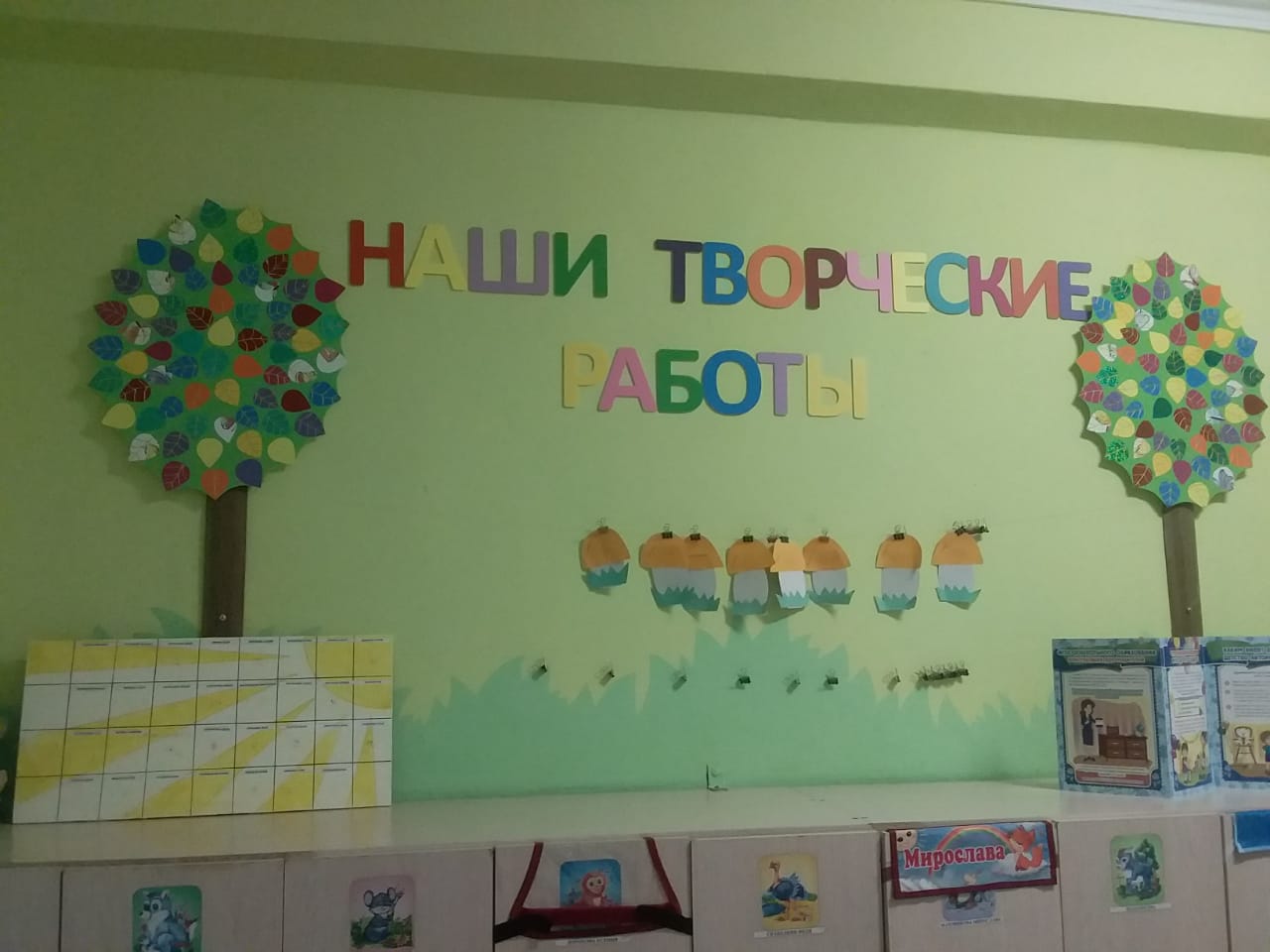 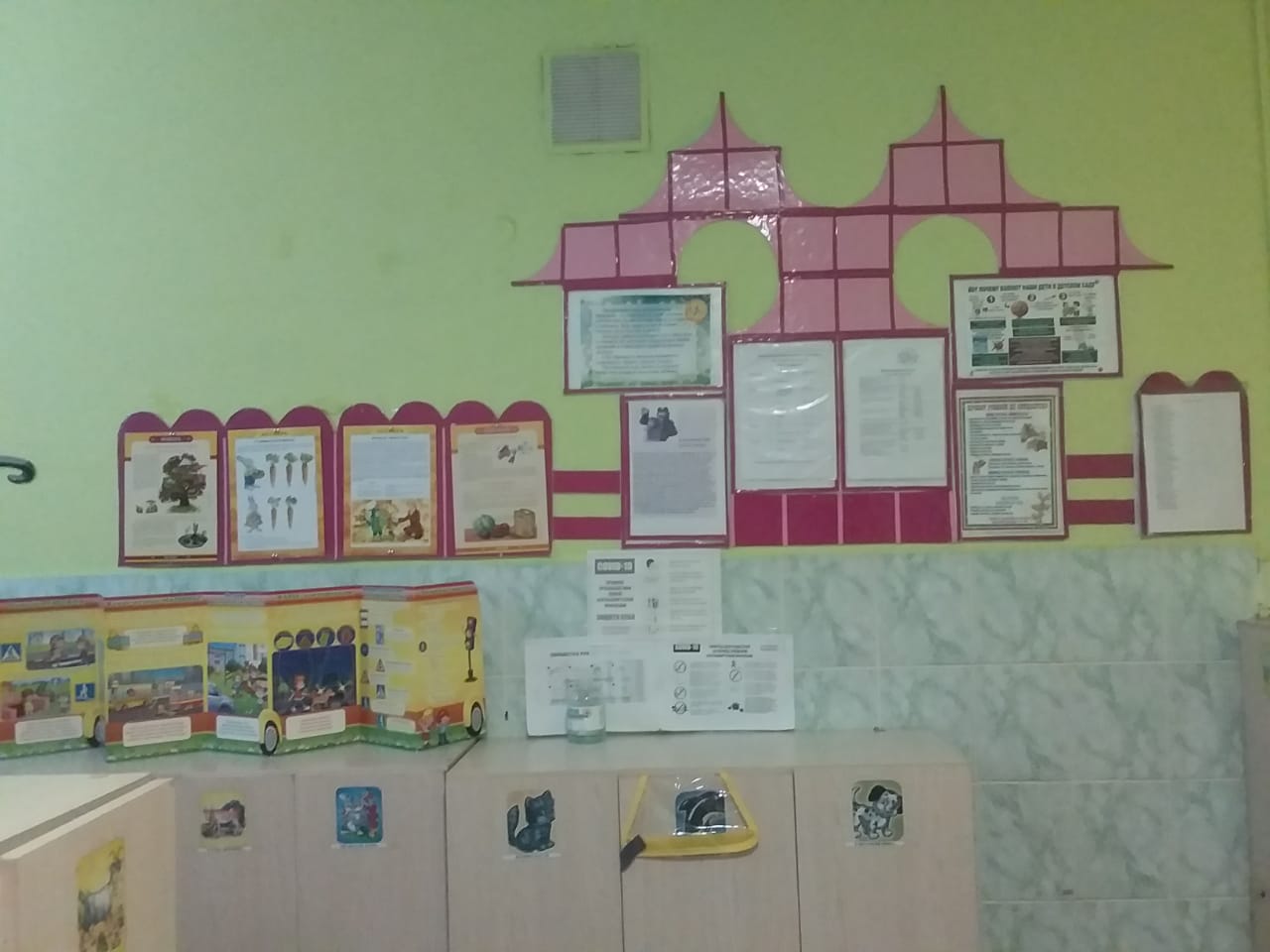 Раздевалка оформлена воспитателями  в стиле любимого детьми мультсериала «Маша и медведь» На стендах размещается информация для родителей (чем заняться с ребенком разные времена года на прогулке), стихи,  сезонные приметы , игры дома. Здесь выставляются работы детей.Оформлен блок поздравлений с днем рождения.
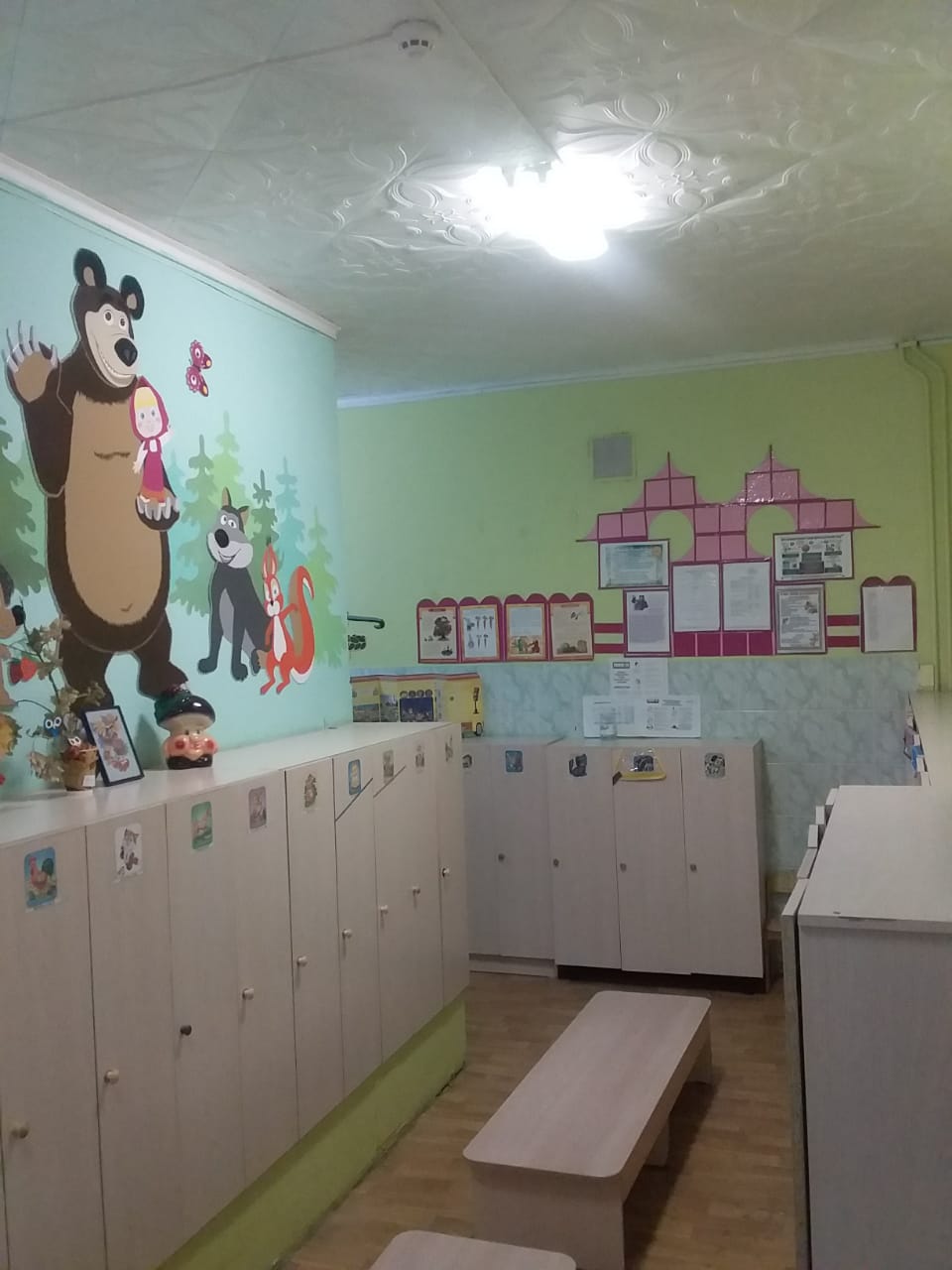 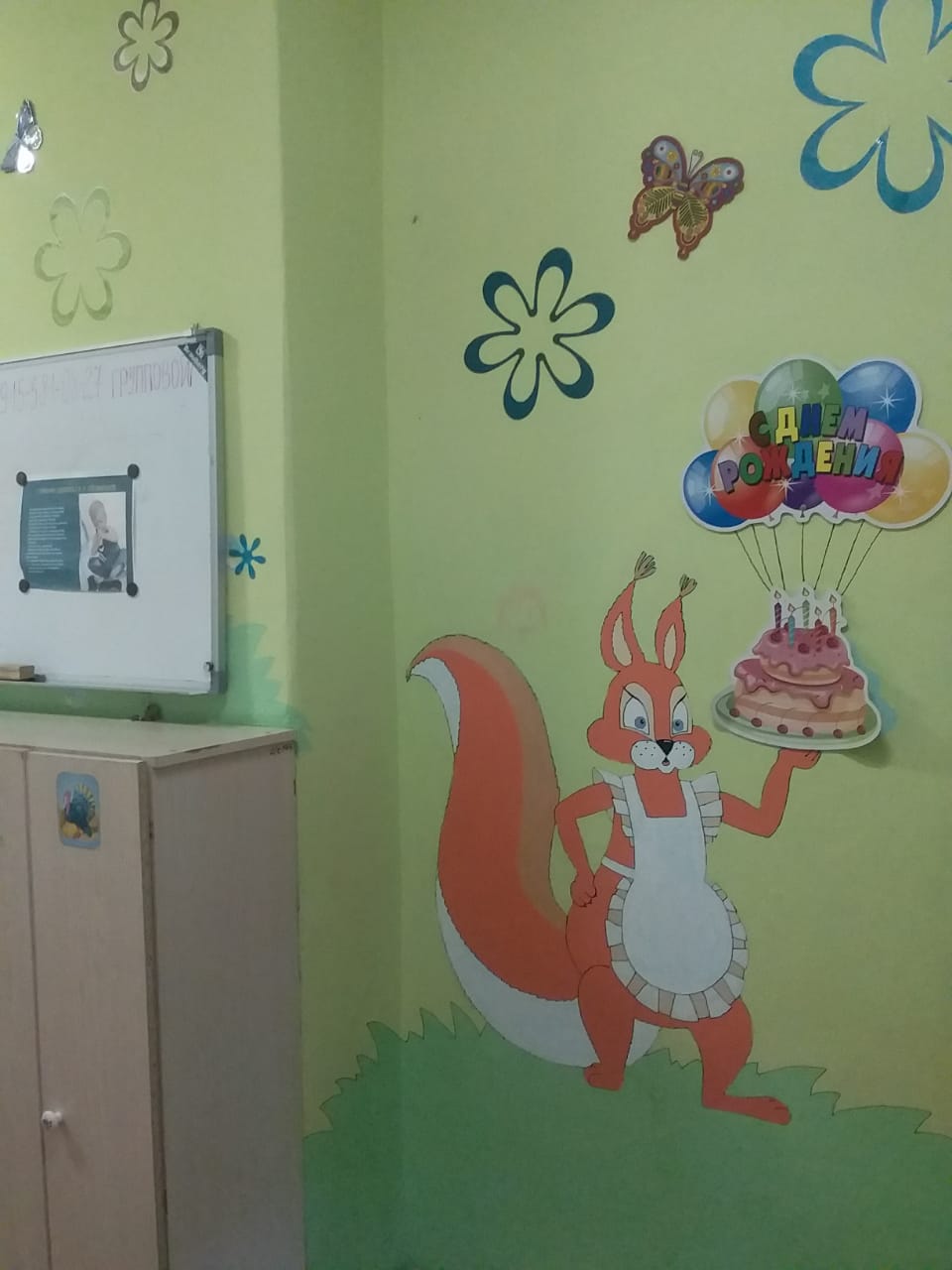 1. Рабочий сектор
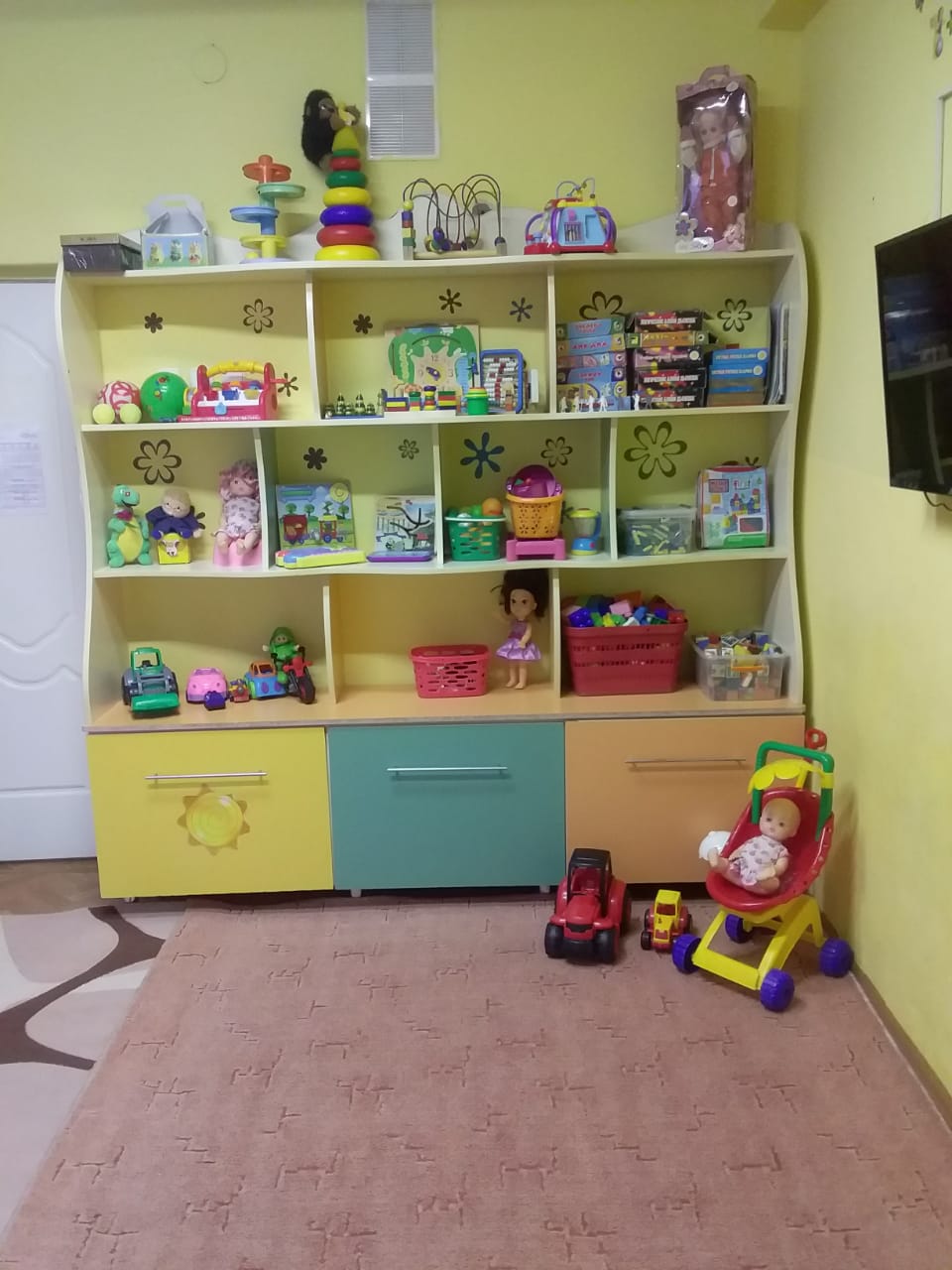 Помещение  используется  как  игровая  комната , включает  в себя: «Рабочий сектор », «Активный  сектор», «Спокойный сектор».  Модули практически полностью  обеспечивают,  познавательную, исследовательскую и творческую активность всех  воспитанников.
1. РАБОЧИЙ СЕКТОР
Рабочий сектор
Рабочий сектор
Рабочий сектор
1. РАБОЧИЙ СЕКТОР
Рабочий сектор
Рабочий сектор
Рабочий сектор
1. РАБОЧИЙ СЕКТОР
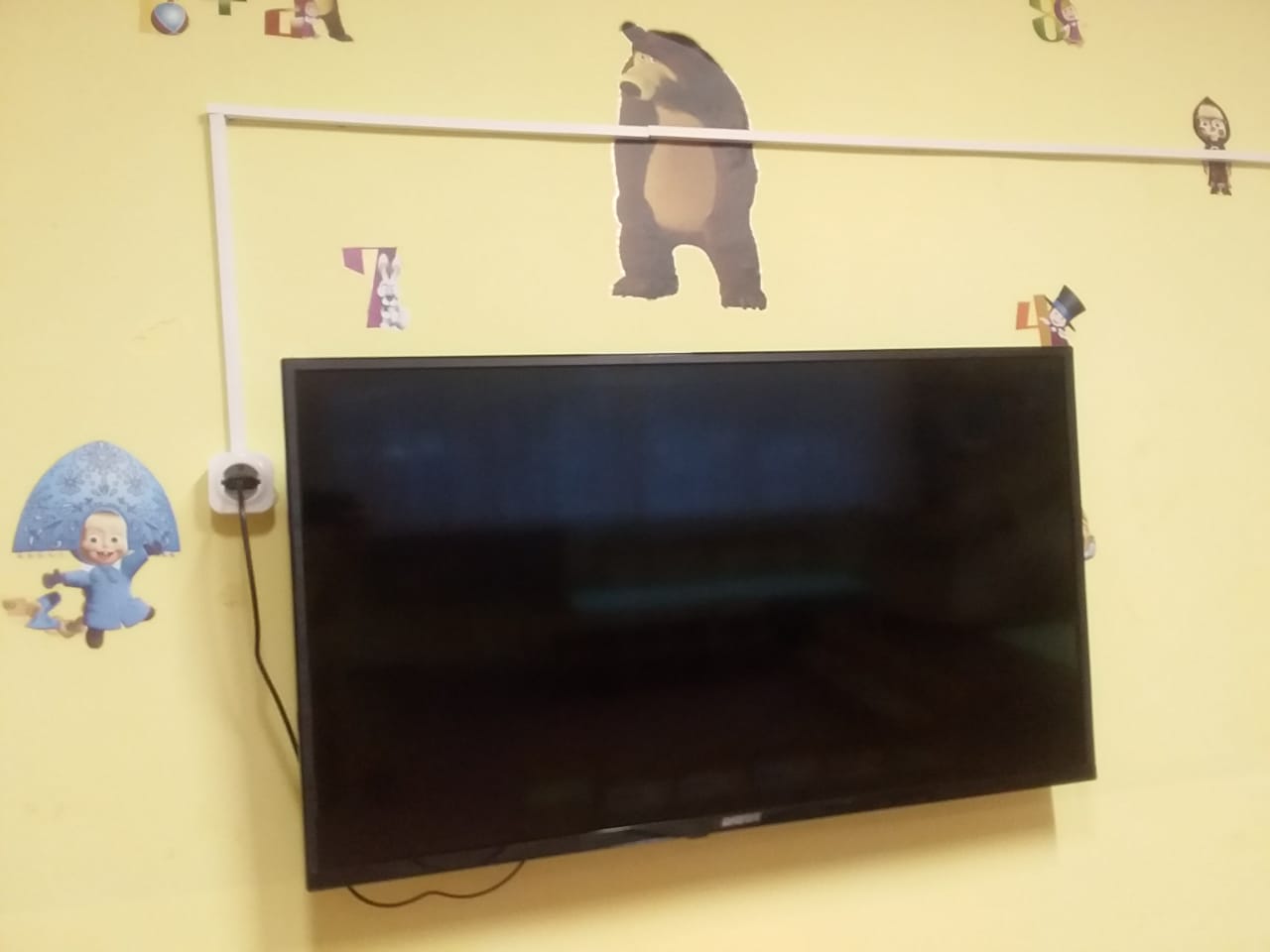 1.6. Рабочий сектор (методическая литература педагога)
1.7. Рабочий сектор 
(ИКТ для педагога)
2. Рабочий секторМодуль «Экспериментирование. Исследовательская деятельность»
Хранение методической литературы и наглядного материала
2. АКТИВНЫЙ СЕКТОР
Активный центр
2. АКТИВНЫЙ СЕКТОР
Центр краеведения
Центр конструирования
2. АКТИВНЫЙ СЕКТОР
Центр физкультуры и спорта
Физкультура и спорт. Оздоровление и закаливание
2. АКТИВНЫЙ СЕКТОР
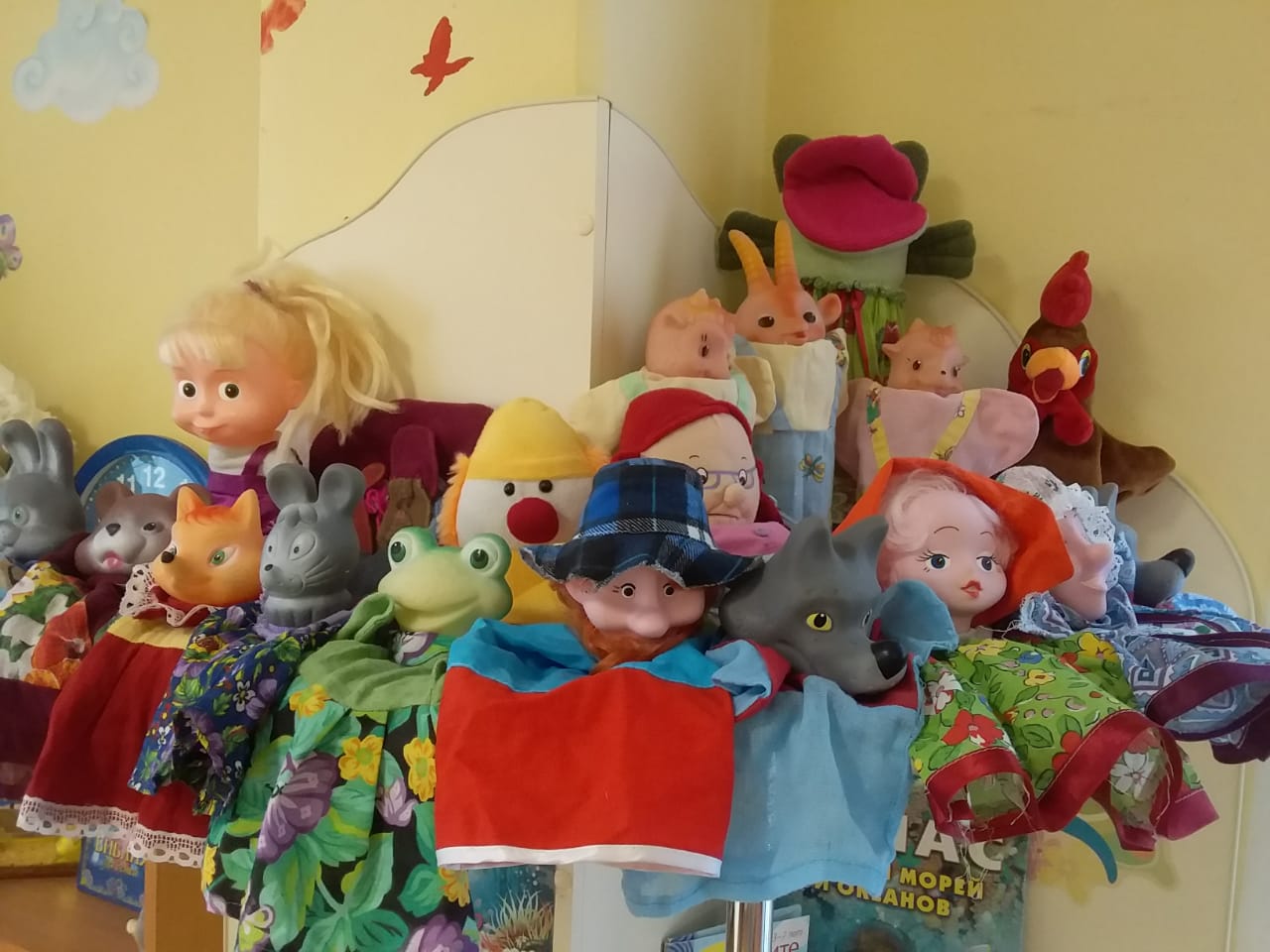 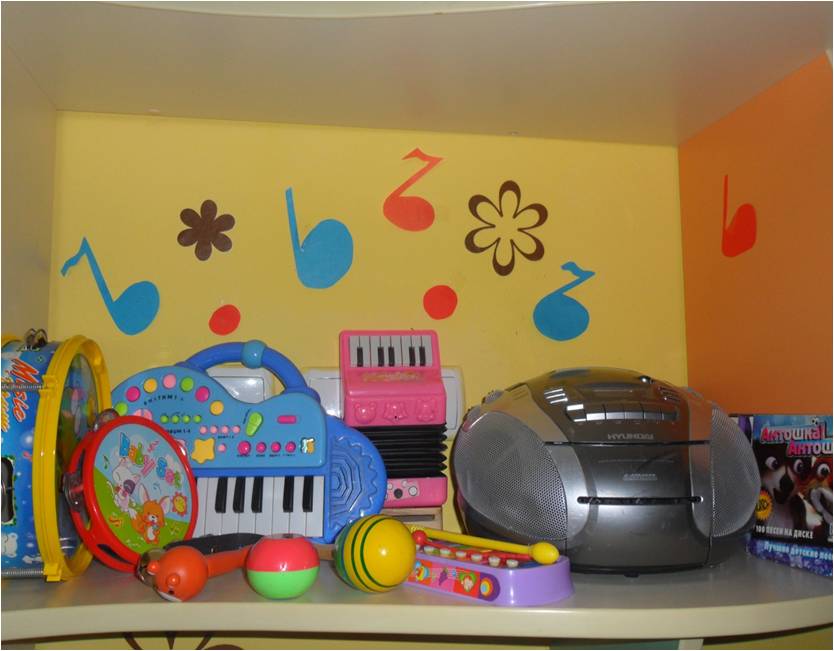 Модуль «Мир музыки и театра»В группе есть куклы различного вида (перчаточные, бибабо, марионетки и т. д.), музыкальные инструменты.
2. АКТИВНЫЙ СЕКТОР
,
Центр 
изучения правил дорожного движения
,Поликлиника
3. СПОКОЙНЫЙ СЕКТОР
Центр творчества
3. СПОКОЙНЫЙ СЕКТОР
Силами воспитателей, детей и их родителей  в группе создан 
мини-музей «Подводный мир
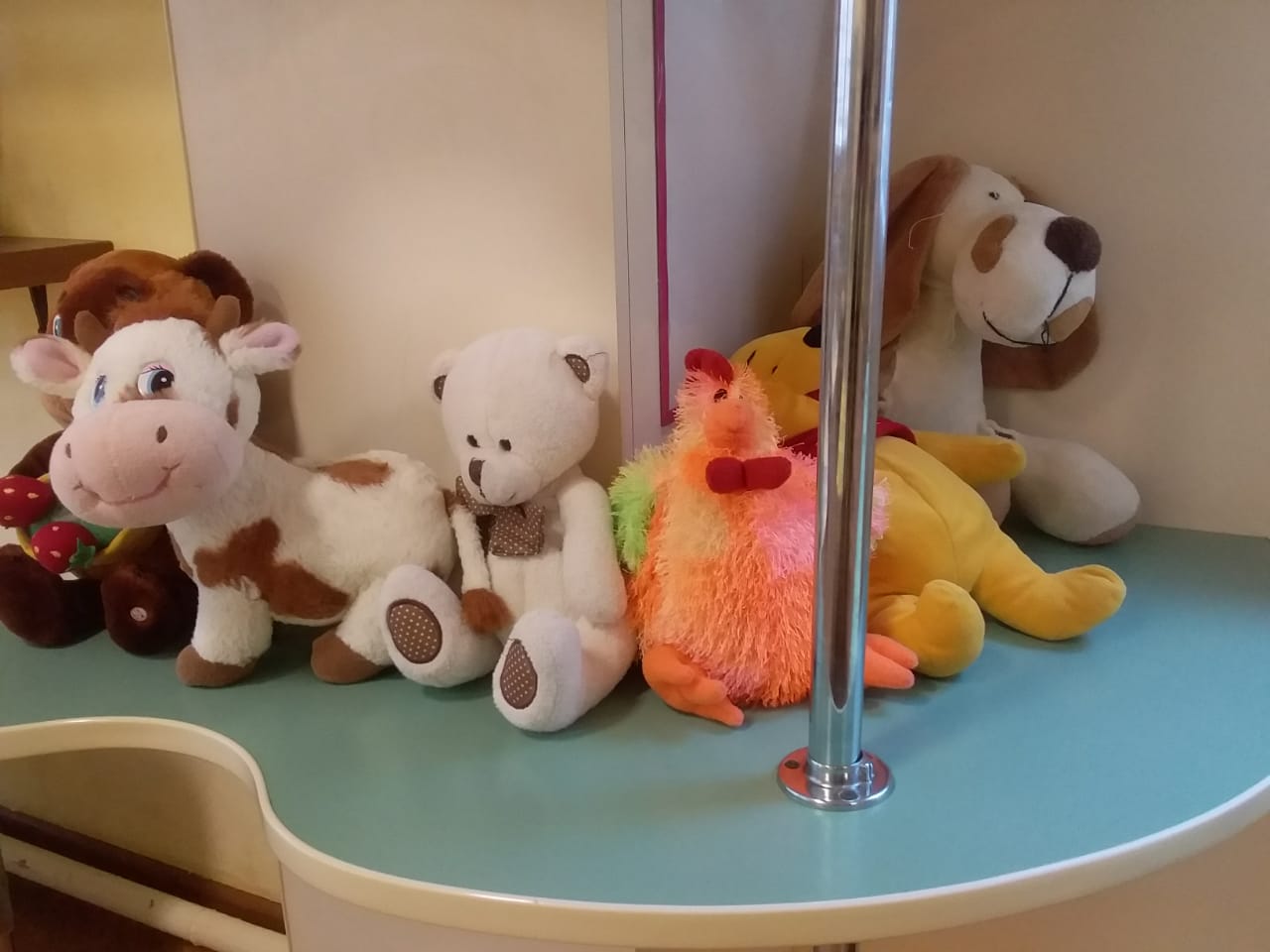 Уголок знакомства с книгой
Уголок «Уединения»
. Организация среды для диалога с родителями
Среда для диалога с родителями
На стендах представлена информация о режиме дня в детском саду, расписание образовательной деятельности.
На доске объявлений размещается текущая информация.
Родители могут ознакомиться с рекомендациями воспитателей.